Библиотека учреждения образования «Вороновский государственный колледж»
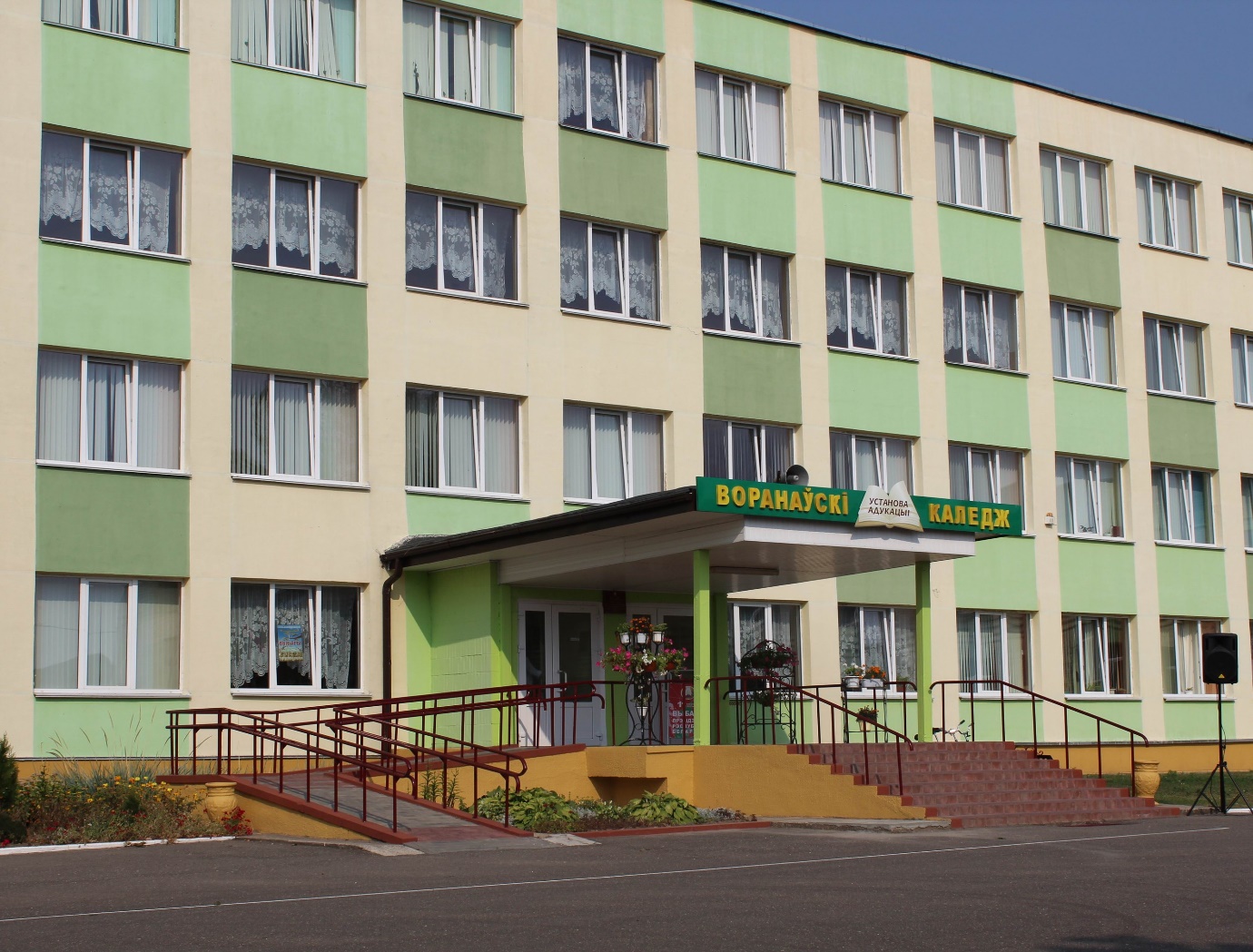 Адрес: 231391, Гродненская область, г.п. Вороново, ул.Советская, 103

Телефон: 8 (01594) 4-31-63

Руководитель учреждения образования: Кахоцкий Иван Адамович

Год основания библиотеки: 1971г.
С документами, регламентирующими работу библиотеки, можно ознакомиться по ссылке
https://gptk-voronovo.schools.by/pages/biblioteka
Положение о библиотеке колледжа
Правила пользования библиотекой
Паспорт библиотеки 2020-2021
План работы 2020-2021
Должностная инструкция библиотекаря
Библиотекарь: Вильбик Валентина Генриковна 
     Стаж работы: 1 год
Библиотека располагает абонементом и читальным залом на 20 посадочных мест
Информационное сопровождение учебно-воспитательного процесса является приоритетным направлением работы библиотеки
Виды и формы библиотечно-информационных услуг:
 -обслуживание читателей на абонементе и в читальном зале
 -справочно-библиографическое обслуживание 
 -массовая и воспитательная работа (организация тематических выставок, подготовка и проведение библиографических обзоров,бесед)
Для осуществления информационного обслуживания пользователей в библиотеке есть два компьютера (один с выходом в интернет) и принтер.
Выставки – наиболее распространенная форма массового информирования
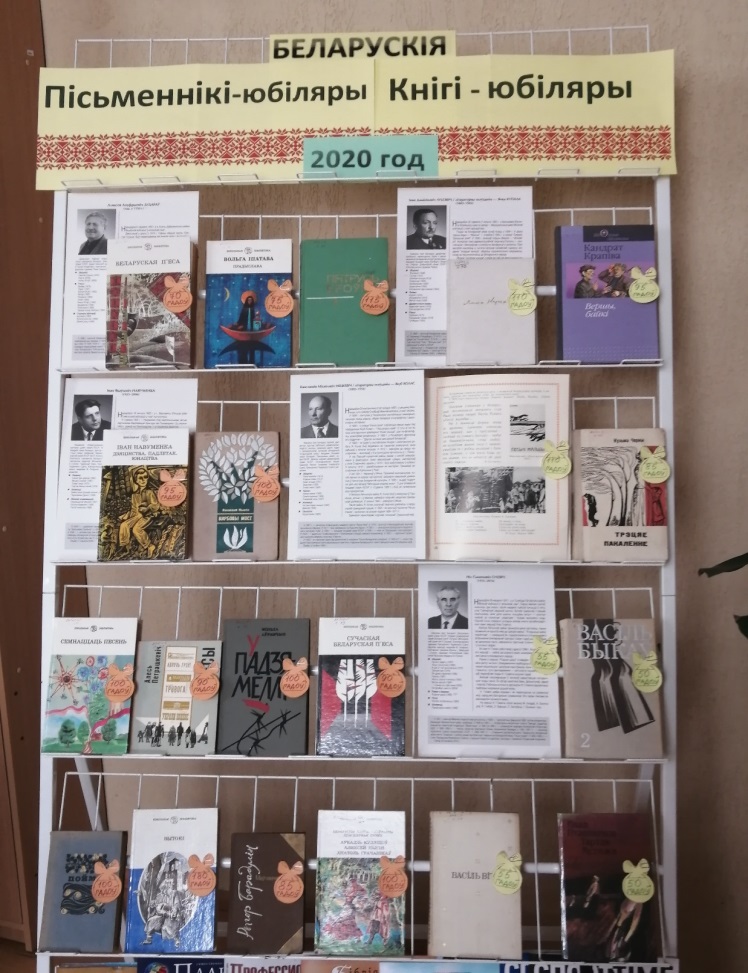 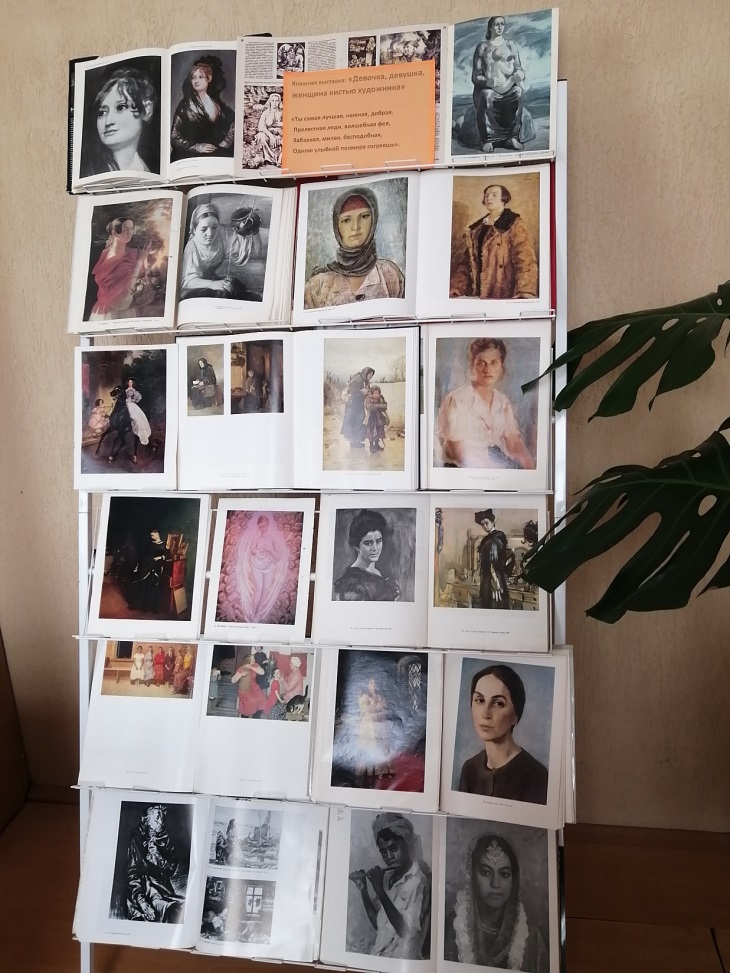 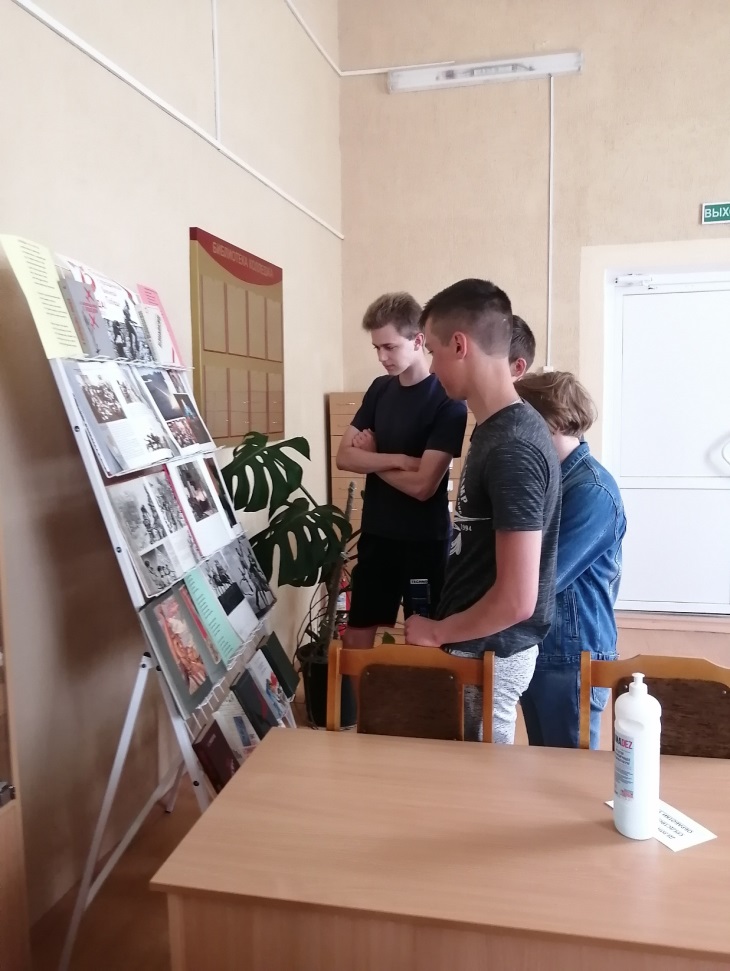 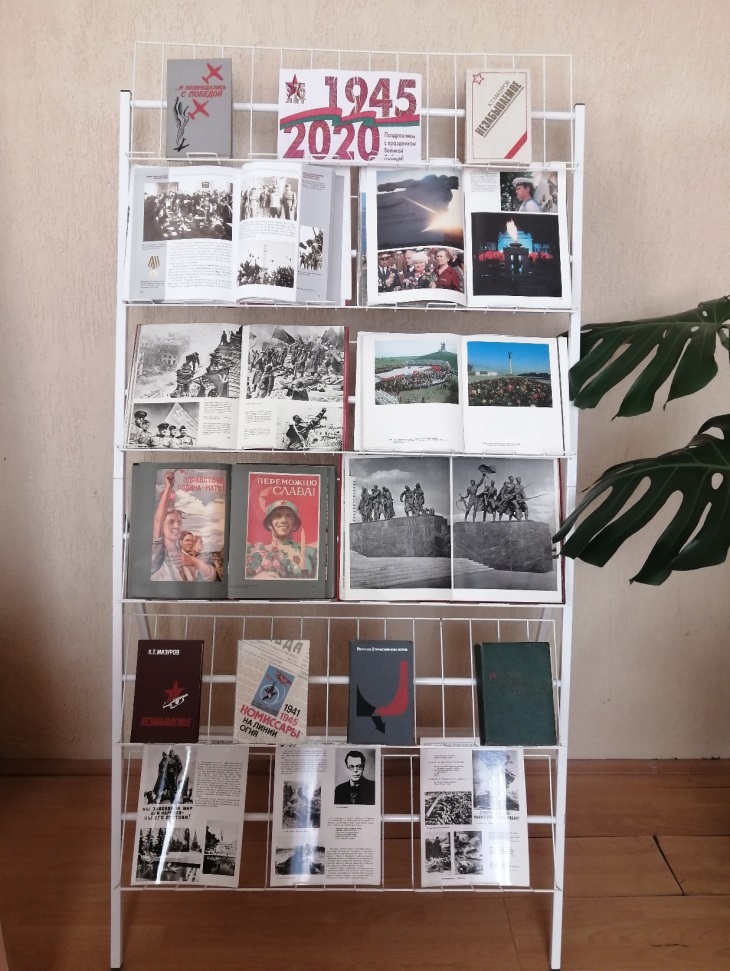 Выставки- призывы, выставки-предупреждения
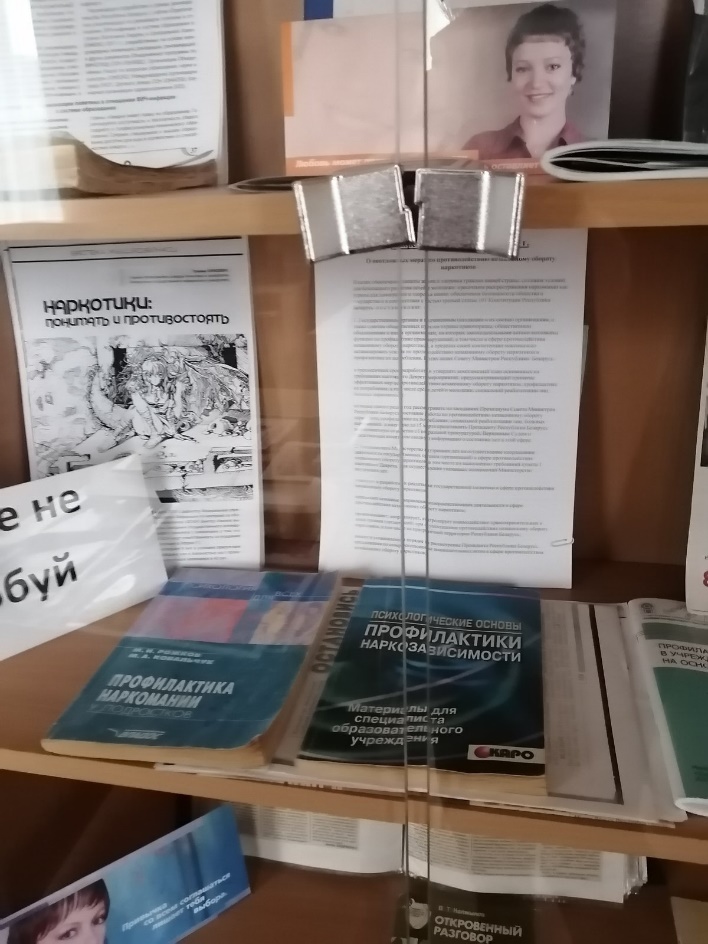 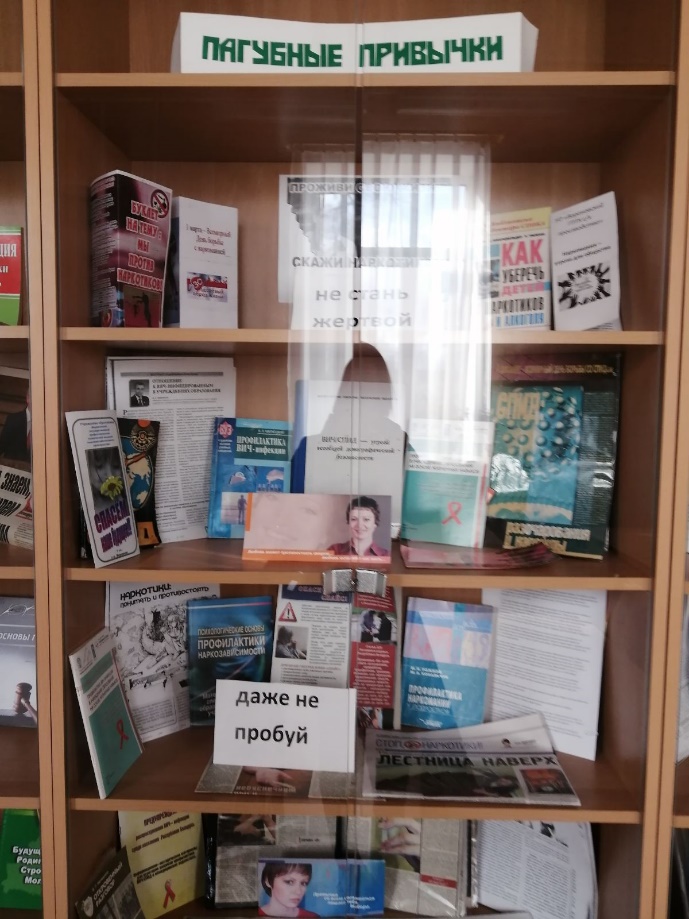 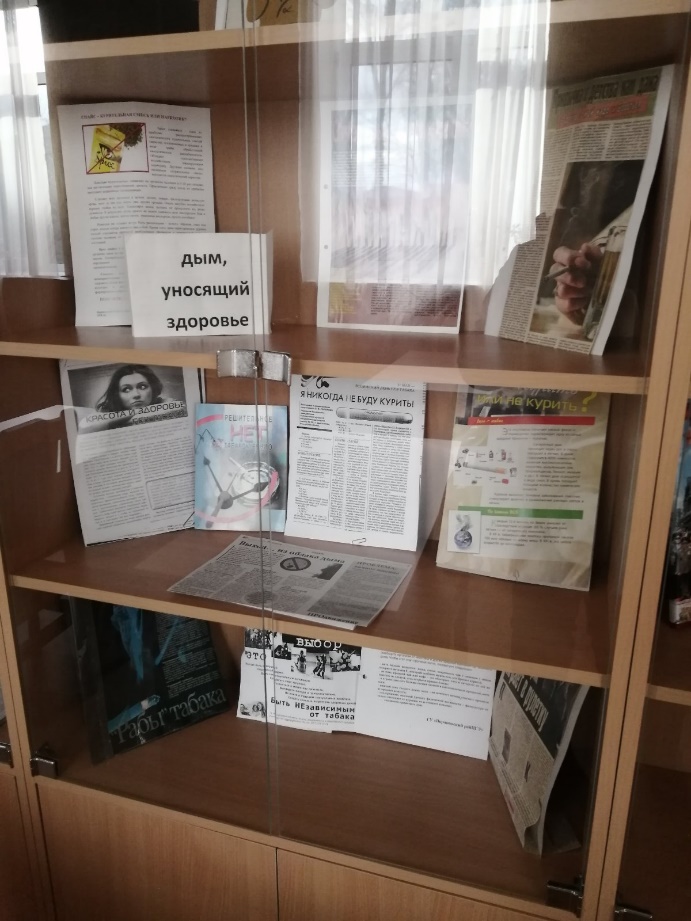 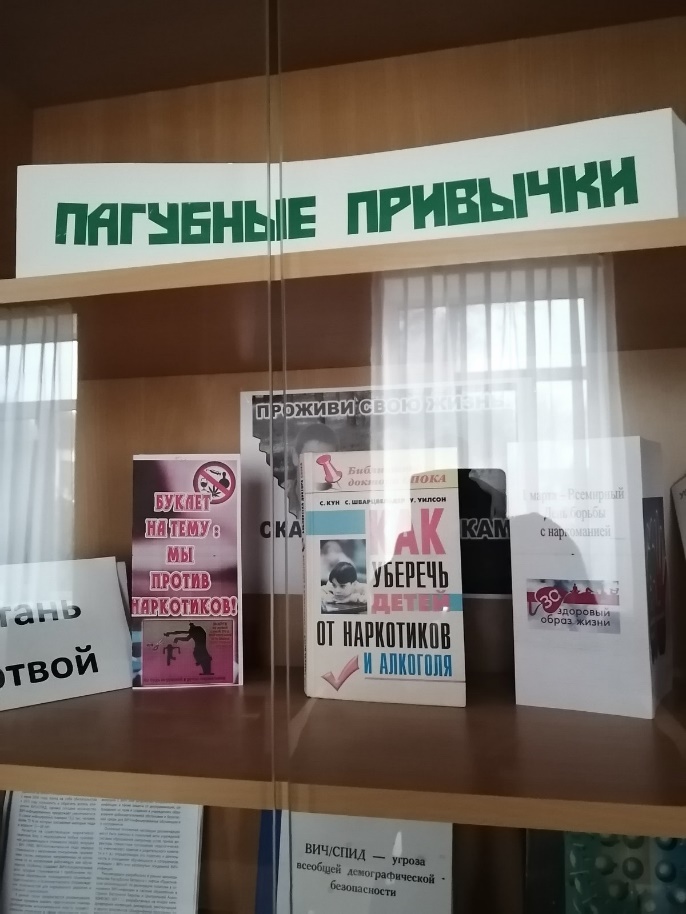 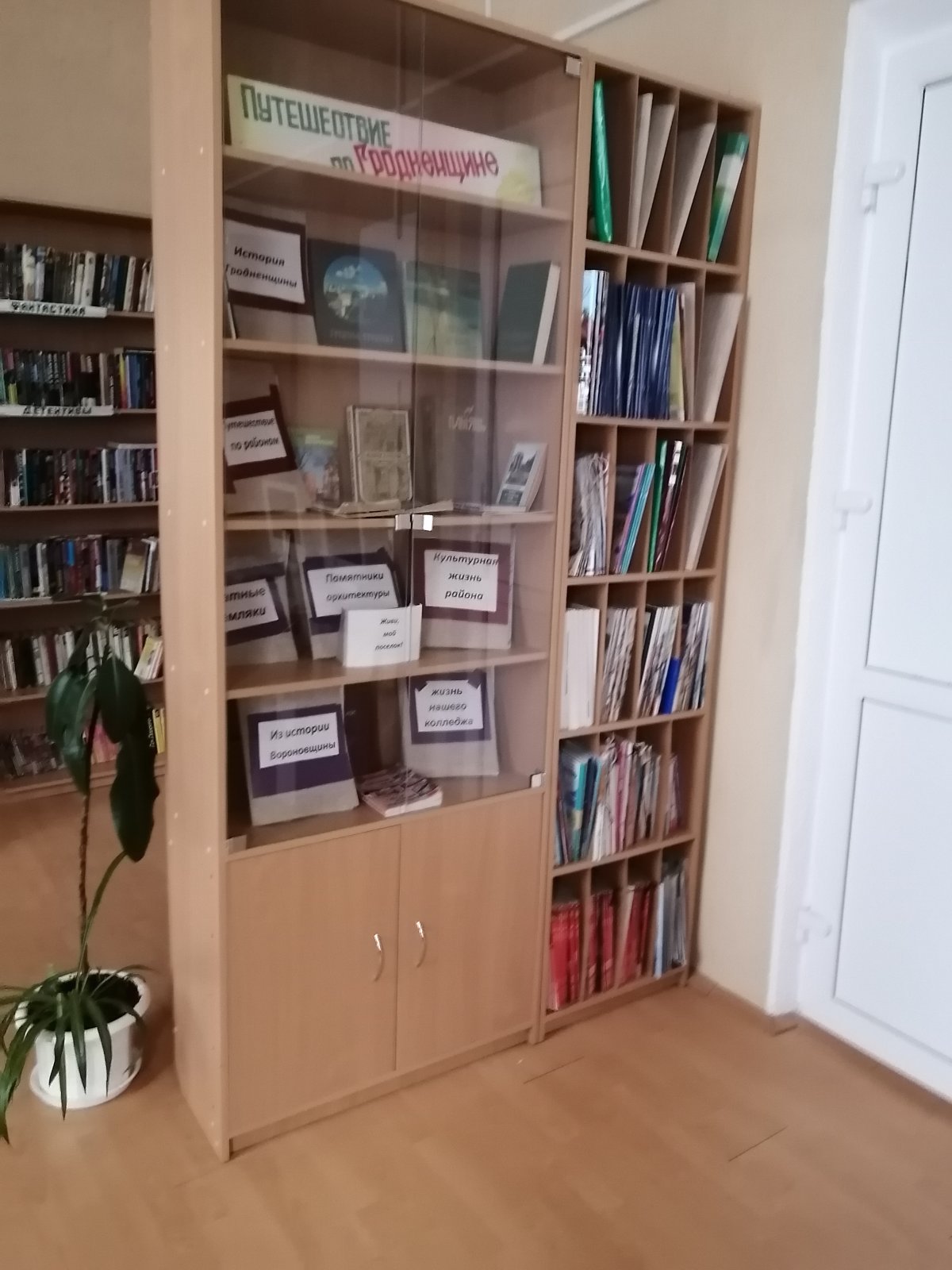 Встречи со знаменитыми земляками
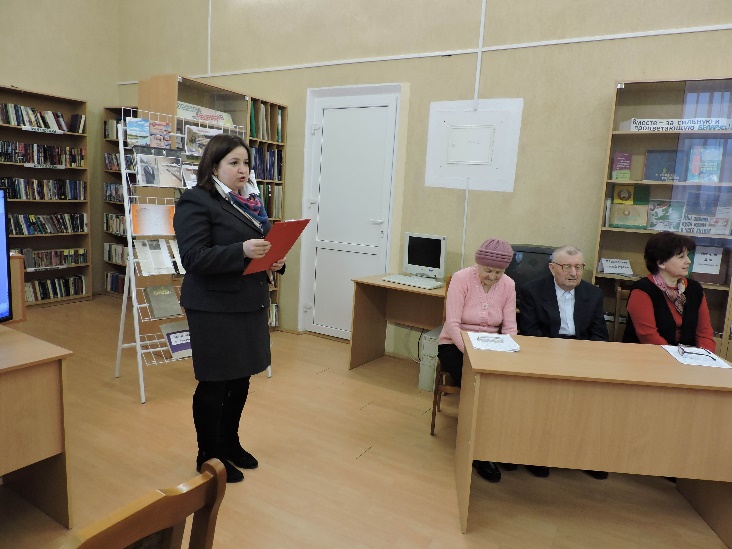 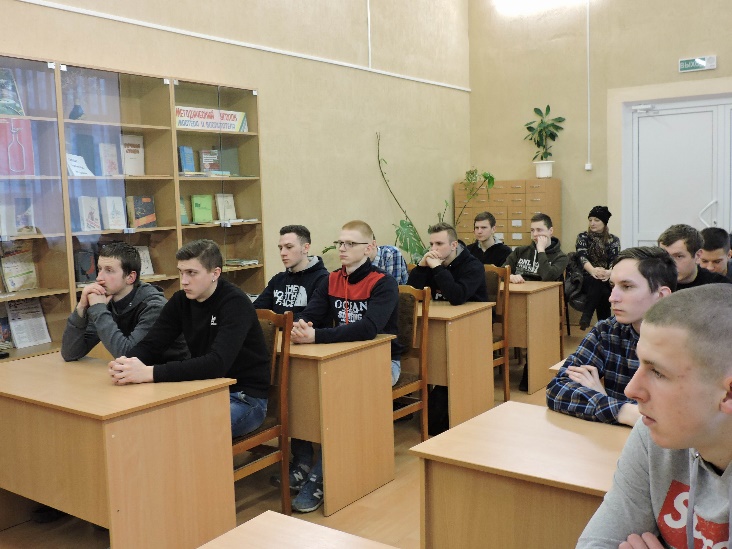 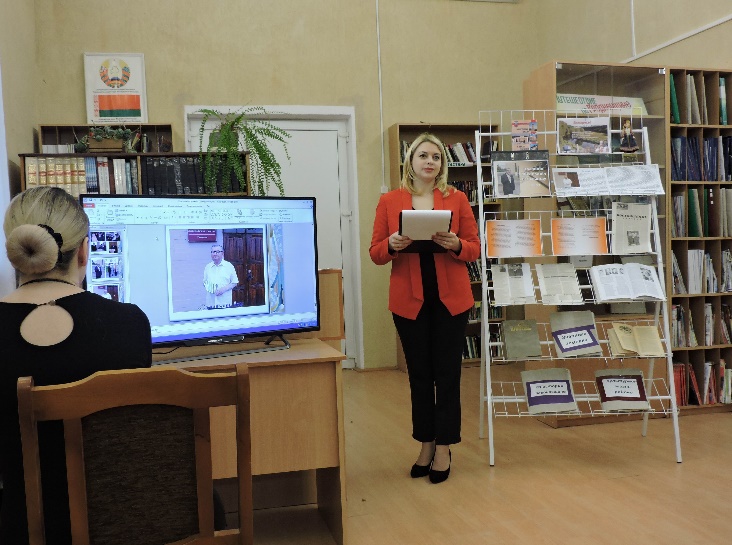 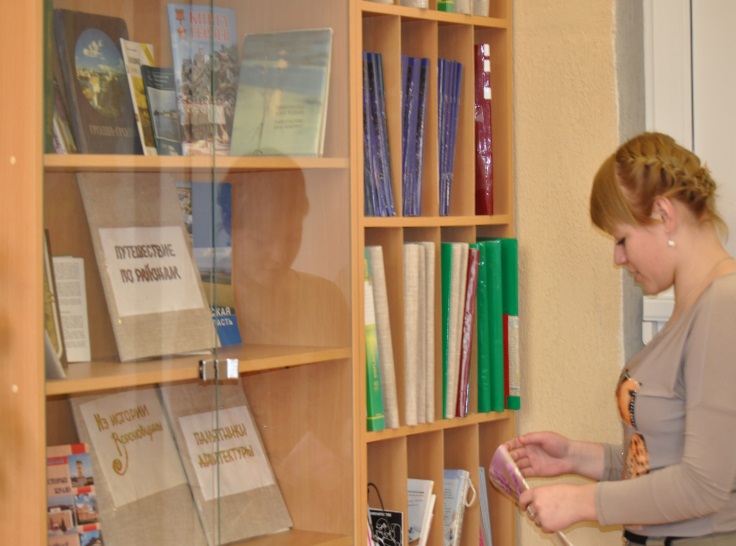 Краеведческие выставки
Ведутся следующие документы учёта библиотечного фонда: 
Книга суммарного учета библиотечного фонда; 
Книга суммарного учета фонда школьных учебников; 
Инвентарные книги учета основного фонда; 
Журнал регистрации учетных карточек библиотечного фонда школьных учебников; 
Журнал регистрации учетных карточек библиотечного фонда учебников общепрофессионального и профессионального компонентов; 
Картотека регистрационных карточек учебников общеобразовательного компонента; 
Картотека регистрационных карточек учебников общепрофессионального и профессионального компонентов;
Тетрадь учета книг, принятых от читателей взамен утерянных; 
Папки учета движения библиотечного фонда (акты списания, замены) 
Папки актов и накладных учета движения фонда общеобразовательных учебников
Сегодня библиотека – это не только хранение и выдача книг, но и информационное пространство, где каждый пользователь может найти для себя необходимую информацию. Библиотека информирует о важных событиях в жизни нашей страны и общества. Книжные выставки, открытые просмотры литературы, презентации, тематические подборки книг стали важной частью патриотического и нравственного воспитания наших учащихся.

Важная задача библиотеки – обеспечение свободного и неограниченного доступа к информации и сохранения её.

Информационные технологии – это реальная возможность для библиотек перейти на качественно новый уровень работы.